Сюжетно-ролевая игра во второй младшей группе
Подготовила воспитатель группы 
                                         “ Солнышко”
                              ГККП «Детский сад №2»
Додонова Екатерина Григорьевна.
«Игра - это творческая переработка
Пережитых впечатлений, комбинирование
их и построение из них
новой действительности, отвечающей
запросам и влечениям самого ребенка»
                                                        Л. С. Выготский
Игра – основной вид деятельности детей дошкольного возраста. 
Сюжетно-ролевые игры в детском саду и дома – это важное средство самовыражения для крохи, проба сил. 
Сюжетно-ролевая игра дает возможность ребенку попробовать себя во взрослых ролях, проявить творческий подход в нестандартных жизненных ситуациях, заставляет решать разнообразные задачи, возникающие по ходу «живого» сюжета игры.
Сюжетно-ролевые игры в детском саду, как и на игровой площадке или в квартире, выполняют целый ряд функций:
   социально-культурная функция
   коммуникативная функция
   деятельная функция
   функция самореализации
Одна из важных задач воспитания детей – их своевременное умственное и речевое развитие. Восприятие и речь детей формируется в процессе действий с дидактическими игрушками, играми. Во время занятий и игр у ребенка вырабатываются важные качества, необходимые для успешного развития – внимание, самостоятельность, любознательность. В нашей группе дети с удовольствием играют в сюжетно-ролевые игры:
Магазин
Семья
Парикмахерская
Больница
Гараж
Автобус
Почта
Театр
Строители
Повар
Сюжетно-ролевая игра “Семья”
Задачи:
Формировать  умение детей  творчески  воспроизводить  в игре быт семьи
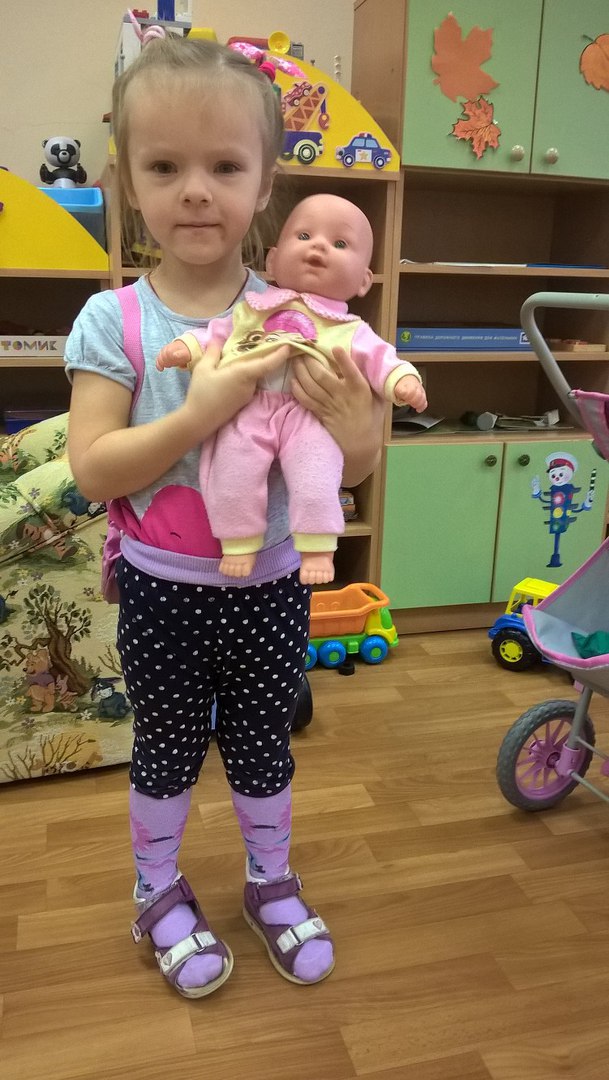 Сюжетно-ролевая игра “Семья”
У меня есть семья -Мама, папа, брат и я.Лучше всех мы живем,Песни громко мы поем.
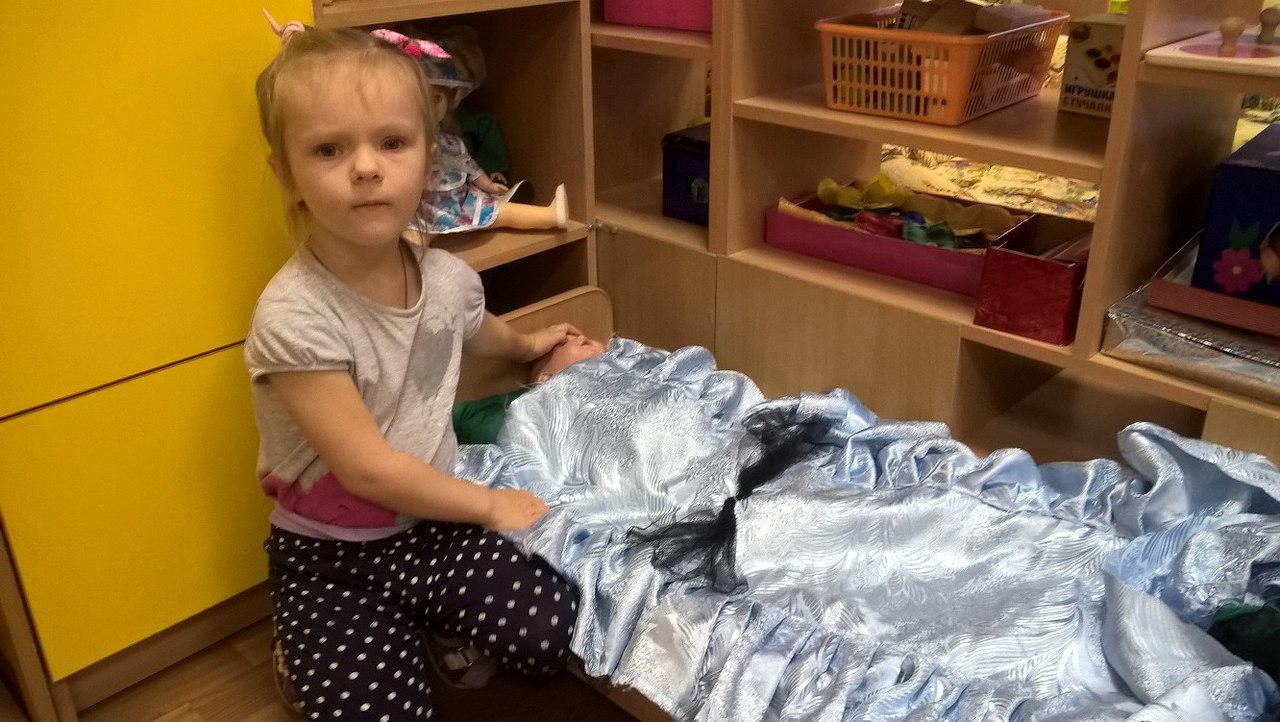 Сюжетно-ролевая игра”Автобус”
Задачи: 
Создать  условия для  закрепления знаний  детей о профессии  шофера.
Формировать умение  детей устанавливать  взаимоотношения в  игре
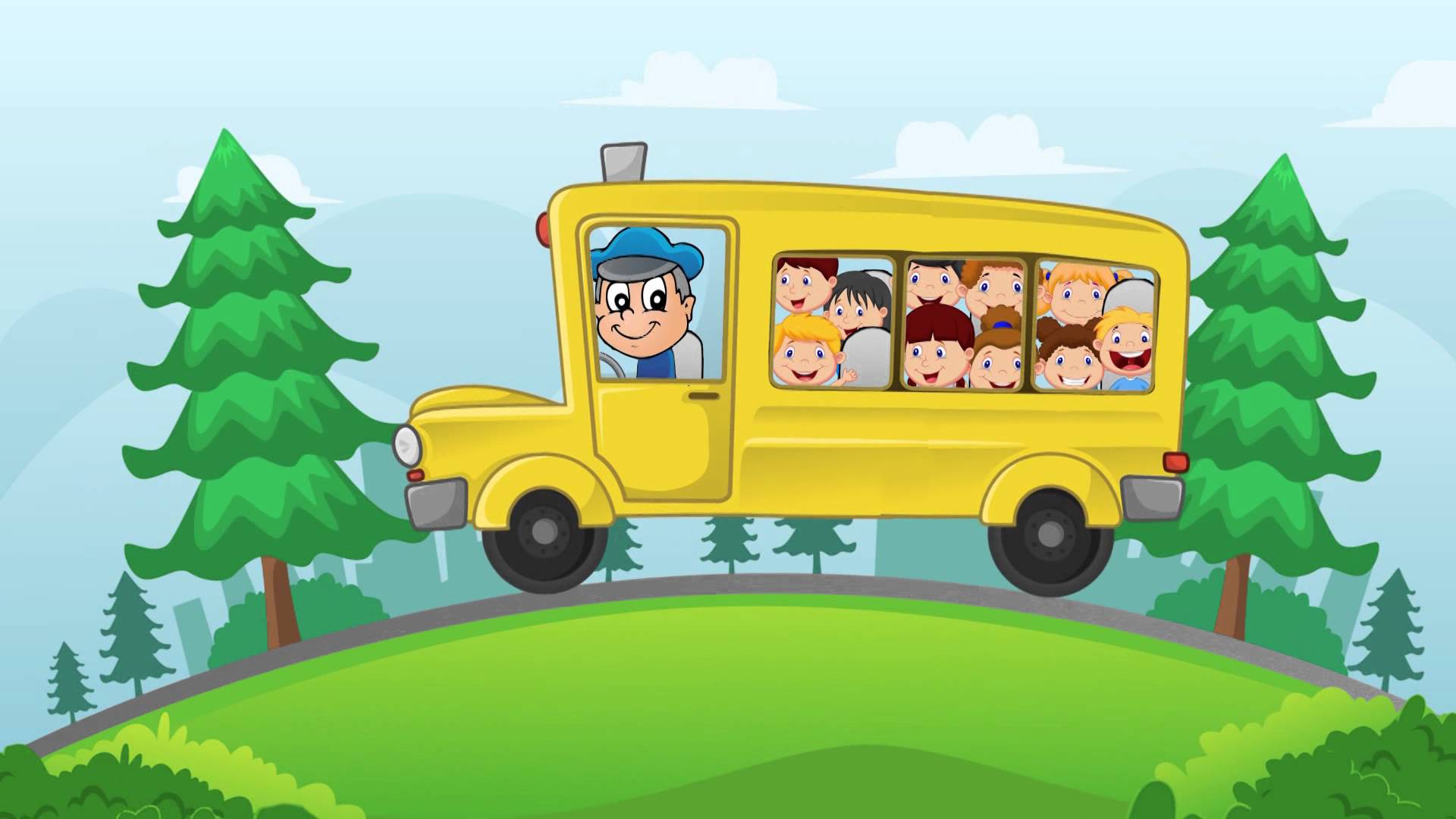 Сюжетно-ролевая игра”Автобус”
Что за чудо –Длинный дом!Пассажиров много в нёмДом по улице идётНа работу всех везёт!
Сюжетно-ролевая игра “Парикмахерская”
Задачи:
Развивать интерес и уважение к  профессии парикмахера;	знакомить с  правилами поведения в  парикмахерской.
Формировать	умение самостоятельно  развивать сюжет игры, согласовывать  тему, распределять роли.
Способствовать установлению в игре  ролевого взаимодействия и усвоению  ролевых взаимоотношений.
Формировать правильные  взаимоотношения детей в коллективе.
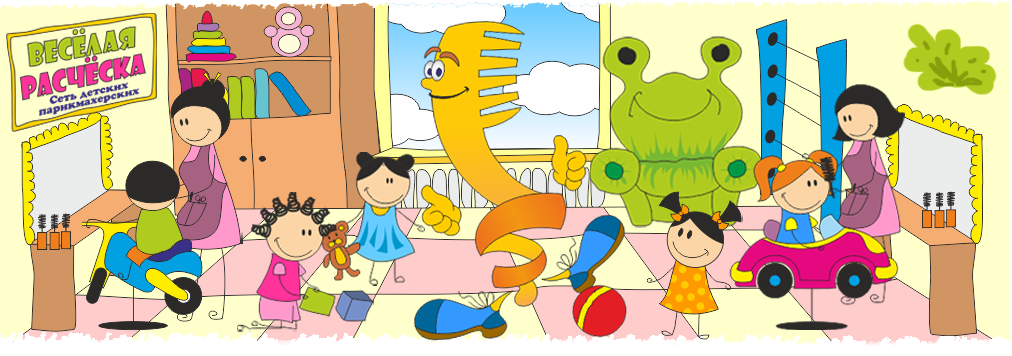 Сюжетно-ролевая игра “Парикмахерская”
Парикмахер, взяв расчёску,Ловко делает причёску.Быстро ножницы стригут,Облик новый создают.
Сюжетно-ролевая игра «Магазин»
Задачи: 
Формировать умение детей  согласовывать собственный игровой  замысел с замыслами сверстников,  менять роли по ходу игры.
Побуждать детей более широко  использовать в играх знания об  окружающей жизни; развивать  диалогическую речь.
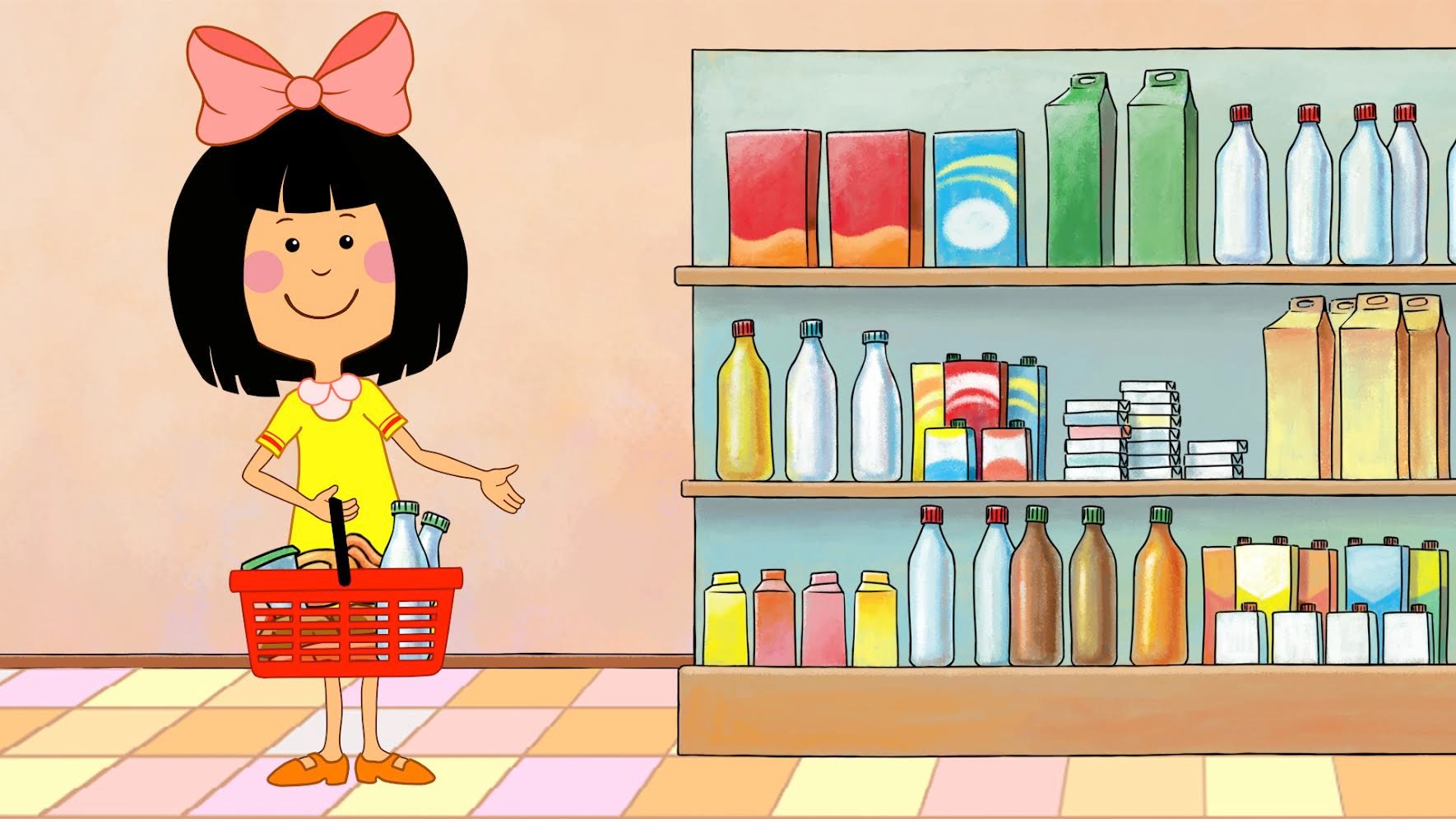 Сюжетно-ролевая игра «Магазин»
А сейчас мы в магазинеВсе продукты на витринеЧай, конфеты, колбаса – Разбегаются глаза.Приходите, покупайтеДеньги в кассу отдавайте.
Сюжетно-ролевая игра «Больница»
Задачи:
Формировать умение детей  отображать в игре знания об  окружающей жизни, показать  социальную значимость  медицины.
Воспитывать  уважение к труду медицинских  работников, закреплять  правила поведения в  общественных местах.
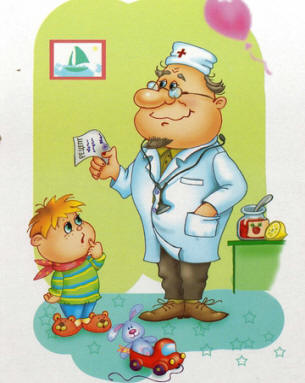 Сюжетно-ролевая игра «Больница»
Всегда внимательно, с любовьюНаш доктор лечит вас, ребятКогда поправит вам здоровье – Он больше всех бывает рад.
Сюжетно-ролевая игра «Гараж»
Задачи:	
Формировать умение детей  распределять роли и действовать согласно  принятой на себя роли, отражать  взаимоотношения между играющими. 
 Воспитывать интерес и уважение к труду  транспортников, пробуждать желание  работать добросовестно, ответственно,  заботиться о сохранности техники,  закреплять знание правил дорожного  движения. 
Развивать память, речь детей.
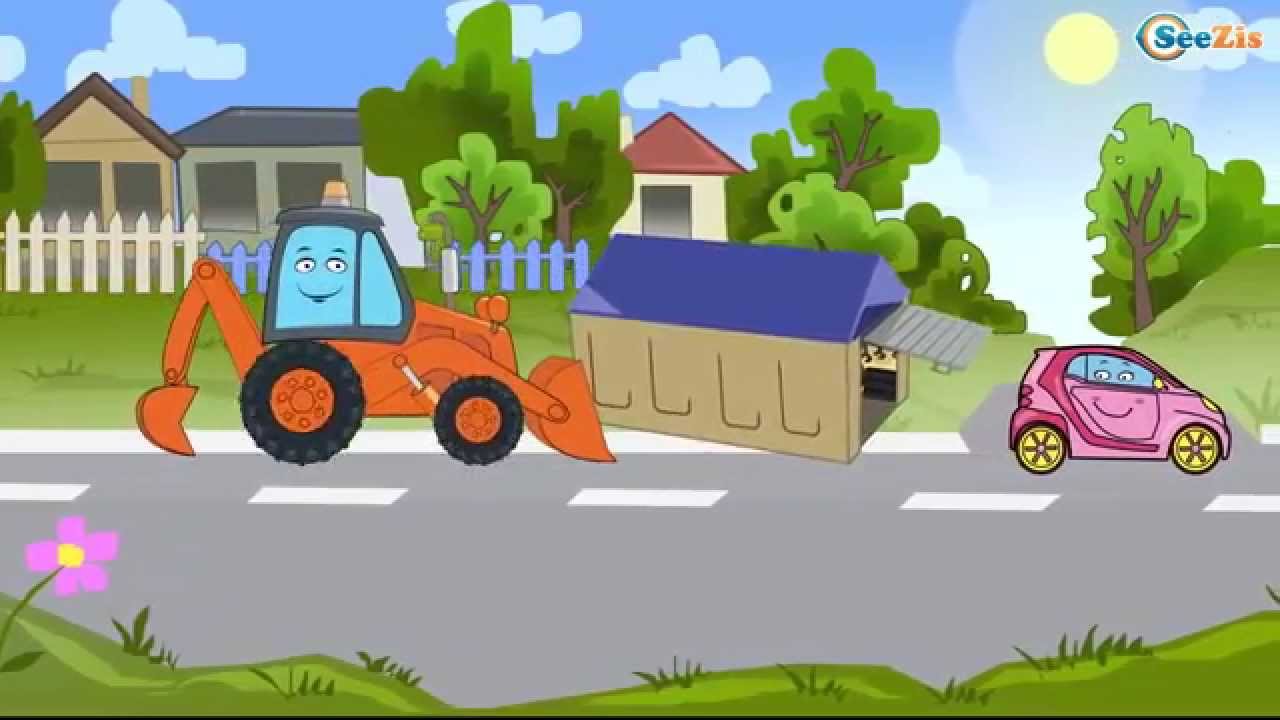 Сюжетно-ролевая игра «Гараж»
Дом не мал и не велик.
Жить здесь людям не велит.
Любит он машины,
Чтоб шуршали шины,
Чтоб бензином пахло, маслом,
Чтобы были здесь припасы.
Для машины этот дом.
Гаражом его зовём!
Сюжетно-ролевая игра “Повар”
Задачи: 
Формировать умение  детей самостоятельно  распределять роли и действовать  в соответствии с ролью, учить  самостоятельно создавать  необходимую среду, закреплять  навыки доброжелательного,  вежливого общения.
Побуждать детей более широко использовать знания об окружающей жизни
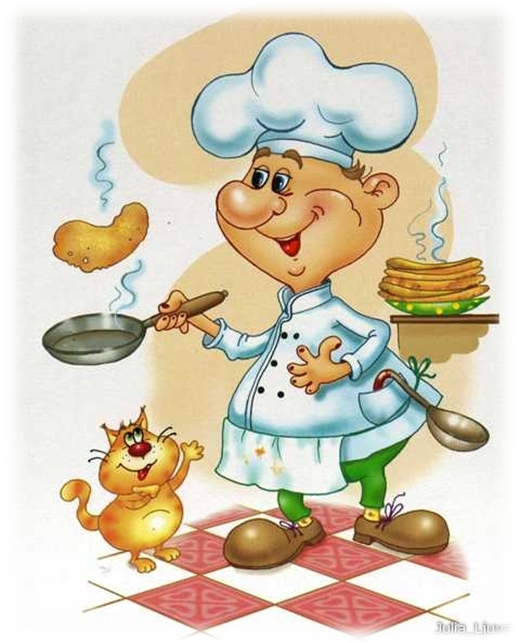 Сюжетно-ролевая игра “Повар”
Повар, повар, кулинар,У тебя чудесный дар!В ярко-белом колпакеТы мешаешь в котелке.Всех ты можешь накормить,Вкусным блюдом удивить,Так, что пальчики оближешь!Лучше повара не сыщешь!
Cюжетно-ролевая игра “Театр”
Задачи:
Учить выполнять игровые действия в соответствии с общим замыслом игры, подбирать предметы и атрибуты для игры
Развивать умение детей самостоятельно создавать игровой замысел 
Способствовать развитию речи, воображения, образного мышления
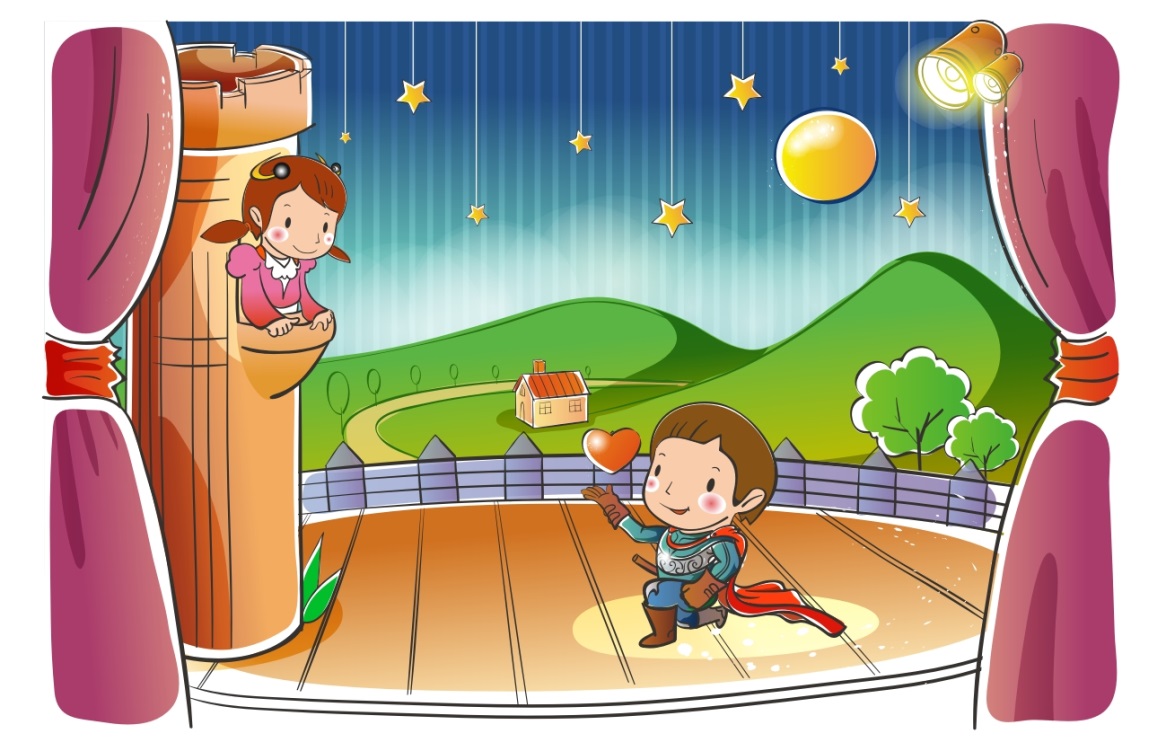 Cюжетно-ролевая игра “Театр”
Что за чудо – этот домСказку ты увидишь в нём,Танцы, музыку и смех – Представления для всех
Cюжетно-ролевая игра “Почта”
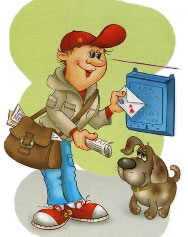 Задачи: 
Обучение детей реализовывать и развивать сюжет игры 
Расширение и закрепление знаний детей о разных формах почтовой связи ( телеграф, телефон)
Cюжетно-ролевая игра “Почта”
Наша доблестная почтаСлужит нам и день и ночь,Чтобы письма получалиМать, отец и сын, и дочь!
Спасибо за внимание
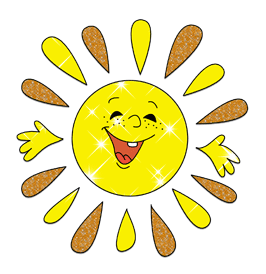